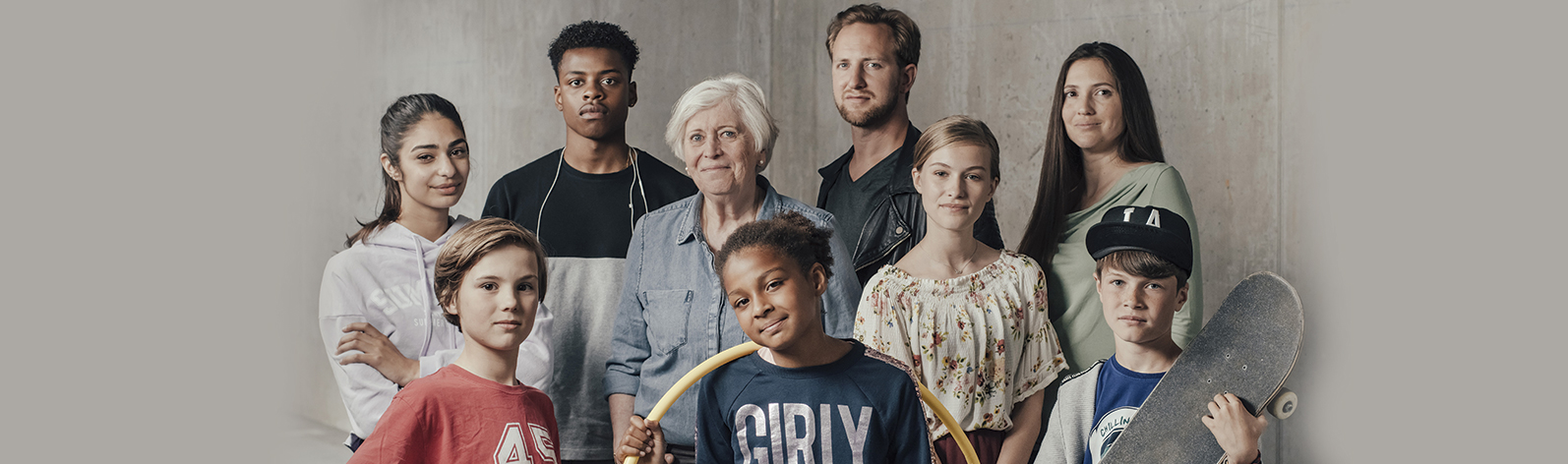 <organisatie- of eventnaam> gaat op weg naar een rookvrije toekomst
Kinderen en jongeren spiegelen zich aan mensen waarnaar ze opkijken en kopiëren hun gedrag. Ook rookgedrag: zien roken doet roken. En wij vinden het belangrijk dat onze jeugd kan opgroeien in rookvrije omgevingen. Want rookvrij, da’s normaal.
Daarom willen we van <organisatie- of eventnaam > een rookvrije omgeving maken, binnen én buiten. Een plek waar kinderen en jongeren beschermd worden tegen de verleiding om zelf te gaan roken. 
Zo zetten wij onze <leden/scholieren/sporters/…> en sympathisanten op weg naar een rookvrije toekomst. Da’s goed voor iedereen.
Jouw bijdrage? Niet roken in de buurt of het zicht van kinderen en jongeren. Haalbaar, toch?
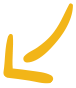 Meer informatie? www.generatierookvrij.be
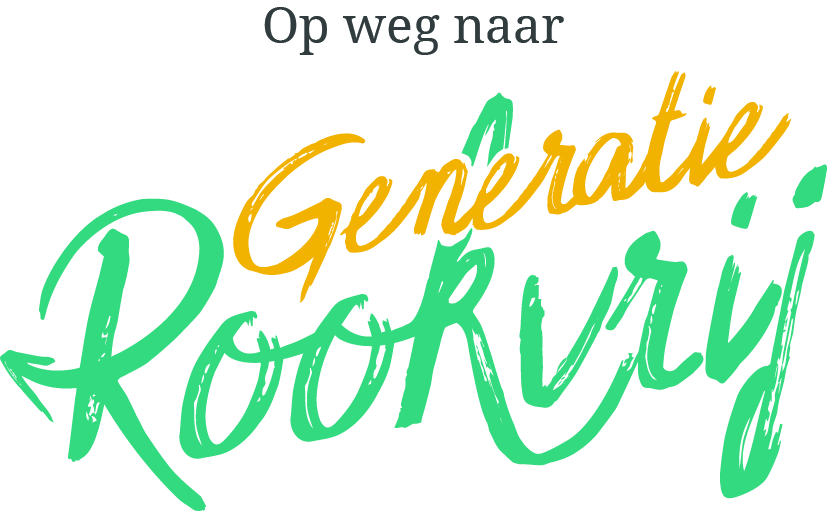 Uw logo hier
Generatie Rookvrij is een initiatief van
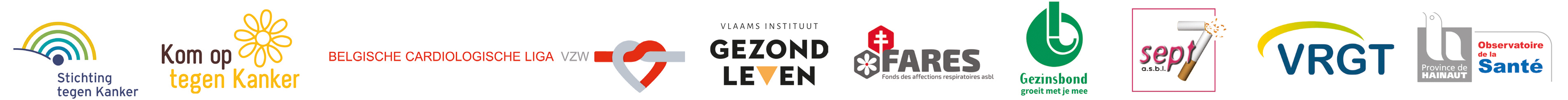